Loss-sensitive Products and Processes
Presented by:

Mario Spina, CIC, AIC
Vice President; Southeast Regional Officer

Christopher Zimmer, MBA, CPCU, CIC, CRM
Southern Regional Risk Management Services

Date: 01/16/2020
Pricing Plans
Guaranteed Cost
Sliding Scale Dividend Plans
Retention Plans
Small Deductible Plans
Mid-level Deductible Plans
Retrospective Rating Plans
Large Deductible Plans
2
[Speaker Notes: This slide outlines the basic products that you all compete with in trying to write and retain your business.  The top 3 are all lumped together into what are called Fixed Cost products as the maximum premium outlay is very predictable and risk taken by the insured is virtually nil.

Moving down on the list you get into other plans that begin to have more impact on your businesses by trading premium reductions for some acceptance of risk.  Small deductible plans have statutory credit structures filed with the various jurisdictions that determine the discounting that a carrier can give in exchange for the assumption of risk by the insured.

As you progress through the remaining products, the discounting becomes much more of a carrier expensing decision after evaluating the individual risk characteristics and loss performance. 

Keep in mind that all of these are tools.  Much the same as you would not take a hammer out of your toolbox to repair a leaky faucet, unless you’re at my house, you need to select the proper tool (product) to do the job for your clients’ needs and to allow them to plan for future growth and expansion as well.]
Guaranteed Cost Plans
100% transfer of risk
Characterized by premiums that are paid using traditional calculation methods, i.e., exposure times rate times MOD
No risk of additional premiums during the policy term due to large losses or poor experience – audit will adjust final premium to the earned exposures
Includes some small deductibles that are calculated within claim settlements – no “aggregate” on small deductibles
Dividends may be an option
Year-to-year volatility ‒ market conditions
3
[Speaker Notes: In most cases these are often treated as “walk away” programs where the client pays their premium and walks away from it, expecting the agent and carrier to take care of EVERYTHING else.  As an insured grows, however, they may begin to involve themselves in fundamental risk management functions which progresses through increasingly more sophisticated and complex analyses of their insurance coverage and pricing.  Many times these clients also begin to rely more heavily on their agent to “interpret” coverage and educate them on carrier product offerings while relying less on the agent to make decisions on their program for them.

No matter how large some organizations grow, however, some never lose their affinity for the simple guaranteed cost approach to insurance.  Reasons for this can range from liking the simplicity to true business reasons such as ease of disposition of business assets or uncertainty of funding from outside sources.  Certain industries, such as nursing homes and hospitality, are common examples of where this type of product is most common. 

In “soft” markets, such as we are in now, the main attraction is pricing that is nominally different from loss forecasting in many cases.]
Common Elements of Loss-sensitive Plans
Excluding SIR Programs
Initial premium is calculated using traditional means or loss rating depending on nature of product and plan--carrier must always issue a policy in accordance with state filing regulations
Plans may include per claim or occurrence limit that the insured pays for a single accident (loss limit)
Plans may have a maximum loss dollar that the insured will pay on all losses (aggregate)
Expensing approach--carriers employ differing approaches.  Some use priced rate levels and others use common company rate levels to establish expensing
Company expenses (also called fixed costs) fund non-claims expenses at the carrier level--include such things as board and bureau fees, general expenses, risk control services, insurance charge, commission, and loss limit costs
4
[Speaker Notes: These are sometimes called “cost plus” or “net cost” programs.  They are based initially on a complicated actuarial relationship between premium, expected losses and retrospective hazard groups that has lost value to most underwriters and agents.  Suffice it to say that large numbers, which is the basis for insurance, are used to predict what may happen in the future on a book of business basis.  

The insured has to be able to understand their risk obligation under the program and the fact that they are playing with their insurance dollar.  An initial premium is only a starting point for discussion purposes and the ultimate value of the decision will not be known for many months.

Most importantly, though, an insured must be READY to be loss sensitive.  They cannot simply look at the return and say “I want that” if they do not have the proper controls in place to make it a reality.  If you are the agent, you want to be the one to bring sanity to the discussion and make the client understand the risk they are about to take.

Historically, based on my experience, the account that is looking at the dollar savings without analyzing their readiness for loss sensitivity based on effective risk management plan implementation is a time bomb waiting to happen.  When the losses inevitably begin to catch up, loss sensitive can present significant cash flow issues.]
Common Elements of Loss-sensitive Plans (Cont’d.)
Excluding SIR Programs
Reimbursement methodology for incurred or paid losses – annual, quarterly, monthly billing (sometimes) sent in paper fashion or electronic reimbursement pathways
Insured pays policy premium on agreed installment basis – audit will determine final subject premium based on earned exposures
Definition of loss almost always includes allocated loss adjustment expense – some exception for certain policy format or limit structures
Allocated Loss Adjustment Expense (ALAE)
Expenses directly attributable to specific claims ‒ includes payments for defense attorneys, medical evaluation for patients, expert medical reviews and witnesses, investigation, record copying, managed care savings, PPO expenses, network savings, pharmaceutical savings, bill review expenses, etc.
Billed to the individual claims file as apparent on insured monthly billing statements
5
[Speaker Notes: Everything starts with basic premium development.  For example, all of PMA’s expensing is based on PMA rating regardless of whether we actually price into PMI, our lower rated company, or into MAICO, our higher rated company.

Loss handling fees are exactly that and we’ll discuss in more detail a little later.

Company expenses include a risk projection which is a true reflection of how comfortable we are as a company with the nature of the program relative to an insured’s controls and management.

Reimbursement methodologies vary depending on the type of product selected and the terms / conditions offered by the carrier.  Consider all of the terms / conditions and evaluate the relative benefits to the insured.  What might appear punitive at times might often work out to everyone’s benefit ultimately.]
Common Elements of Loss-sensitive Plans (Cont’d.)
Excluding SIR Programs
Loss forecasting (always)
Deductible or loss limit (sometimes)
Aggregate or maximum (sometimes)
Collateral (most times)
Escrow (most times)
Claims handling charges (always)
Loss conversion factor
Fee per claim (cradle-to-grave vs. transaction billing vs. annual handling)
6
[Speaker Notes: Everything starts with basic premium development.  For example, all of PMA’s expensing is based on PMA rating regardless of whether we actually price into PMI, our lower rated company, or into MAICO, our higher rated company.

Loss handling fees are exactly that and we’ll discuss in more detail a little later.

Company expenses include a risk projection which is a true reflection of how comfortable we are as a company with the nature of the program relative to an insured’s controls and management.

Reimbursement methodologies vary depending on the type of product selected and the terms / conditions offered by the carrier.  Consider all of the terms / conditions and evaluate the relative benefits to the insured.  What might appear punitive at times might often work out to everyone’s benefit ultimately.]
Loss Forecasting
Statistical method of attempting to produce an individual insured’s future losses based on historical data
Involves frequency and severity loss analysis coupled with payroll, state, and operational trends
Includes an analysis of specific industry issues and knowledge of processes and procedures used by a specific insured and changes that differentiate the current account from its history
Sometimes characterized as “the underwriter’s best guess” at the future
7
[Speaker Notes: This should be the starting point to begin any analysis of an insurance program but is often a very brief step in smaller accounts.  Looking at an account that has had no losses in 5 years is different from having a loss forecast of “0”, and no account should have a “0” loss forecast if they are considering insurance.

Even guaranteed cost programs have to start at a presumption of an expected loss level.  Sometimes it uses a simple permissible loss ratio times standard premium, i.e. 61% of the standard premium.  Other times it takes an in-depth analysis on a relatively complicated spreadsheet to understand the impact of all of the moving parts.  

Loss sensitive programs are extremely sensitive to an accurate and realistic loss forecast in order to set the parameters for all of the remaining components within the program itself.  A significant portion of this is an allocation for an excess loss which will occur in time although not necessarily during the upcoming policy.  Every account has the possibility of an excess loss.  What we need to really evaluate is how likely is that loss to occur and how much of it do we want to anticipate under the upcoming policy.

In the “soft” market, this is an element that is heavily discounted in order to write business at suppressed rates.  Company expenses do not really change that much but the loss forecasting is sacrificed to provide price.]
Regular Billing
Regular medical, indemnity, and allocated loss adjustment payments made on behalf of the insured are consolidated on an invoice mailed to the insured to be paid
Includes claims handling fees ‒ either loss handling charges on a fee basis, or loss conversion factor which charges on the percentage of paid loss
Includes state loss-based assessments as required statutorily--based on states included under the plan (as of 1/1/2012, 19 states still have them in one form or another)
8
[Speaker Notes: Monthly invoices only apply if the program selected is a premium deferral program such as a paid loss program or deductible program.  Some carriers have incurred deductible programs which bill on the basis of incurred losses.  Most programs of this nature use paid losses and outline the amounts that the carrier is paying to the injured workers or plaintiffs under the insurance program.

Billings include loss handling charges (LHC) or loss conversion factors (LCF) and will highlight any individual loss based assessments that are being billed.

Sometimes carriers will recommend use of electronic fund transfers to pay the invoices.  Keep in mind that SEC regulations prohibit a carrier from collecting the claims handling fees using electronic fund transfer.  These fees will be paid by separate billing on an earned basis, by a flat fee or at an agreed upon rate per claim-with a claim count reconciliation at some point in time.  Use of the EFT speeds up reimbursement to the carrier and impacts the amount of cash escrow that the insured has to provide.]
Claims Handling Charges
Loss Conversion Factor:  Handling expenses determined by applying a factor to loss ‒ sometimes referred to as “percentage of loss” handling
Fee Per Claim:  Charges claims handling on an agreed schedule basis ‒ can be “cradle-to-grave” or “life of claim”
Annual Fee approach – no adjustment for claims volume; once agreed to, no further discussion
Charge can be based on each and every transaction
Client must be careful to understand what they are purchasing
9
[Speaker Notes: These are the actual company costs for the carrier’s claims department to accept, log in, assign, investigate, and settle claims that the insured reports.  Most often the approach taken for this is a percentage of loss which ranges from a low in the 6.5% range to upwards of 15% or 20%.  The impact of the loss handling charge is to funnel more of the program expense into a loss sensitive component.  Lower loss handling charges yield more expensive retro basics and deductible premiums than you see from higher loss handling charges.

Alternate approaches to the percentage of loss generally are evaluated as the customer increases in size and sophistication.  You may begin to see fee-per-claim approaches which emulate self-insurance methods.  Be careful of the manner in which the fee is based.  Know if it is life of claim (cradle to grave) or policy year or transaction based.  This approach normally provides rates that are reflective of the relative claims intensity, record only, medical only or indemnity, with increasing rate schedules.]
Incurred Loss Retrospective Rating Plan
Includes minimum, maximum, basic (company expense), loss conversion factor (or claim fee), tax multiplier
Insured pays deposit premium as determined up-front ‒ no premium discount applies
May include premium deferral component
Retrospective adjustments begin based on actual INCURRED losses valued at 18 months following inception and annually thereafter
Adjustments return premium to insured or bill additional premium to be paid to the carrier based on incurred losses
10
[Speaker Notes: Incurred loss programs are as they sound, based on incurreds, which is total estimated loss, paid and reserved.  Plans include various components which balance based on a variety of factors.  Standard components are listed.  Key point with this is that the insured loses premium discount.  Technically, the premium discount, which recognizes incremental cost savings to the carrier due to an increased premium income, is included in the calculation of the program’s basic premium / factor.

Standard valuation is 18 months but you may see variations to this within the market or on an individual risk due to specific conditions.  Let’s discuss some of them.

Revised calculation is done annually until all claims are closed or the maximum has been reached.]
Retrospective Rating Formula
Retro premium = 
		[Basic Premium + (Losses x LCF)] x Tax Multiplier
Simpler Retrospective Rating Programs are based on factors expressed as a percentage of premium
Sometimes parameters are expressed as rates per payroll (called RPP’s) or composite rates for the client’s ease
No defined closure timeframe – adjustments continue until all claims are closed or the maximum has been reached on a paid claims basis
11
[Speaker Notes: This is the standard formula…
Advantages to the factor approach – uses a 50% - 100% -150% premium level for interpolation the basic based on final audited premiums.

When using RPP’s, be aware of minimum dollar amounts that may apply.  If this approach is used, the component may be subject to a floor which cannot be reduced even if payrolls are less than the insured’s initial estimate.  Accurate payroll projections are critical to this – understating sets up for large additional expenses.  Overstating sets up for activation of the dollar minimums and may penalize the client.  The main advantage to this approach, though, is the ease of calculating the final expenses and components to the program once the final audit is completed.]
Large Deductible Plan
Includes deductible, aggregate, loss handling charge or loss conversion factor, collateral, escrow, monthly loss billing, pyramiding, etc.
Premium collected includes carrier non-claims related expenses ‒ generally represents 20-35% of traditional standard  premium
Attractive due to cash flow benefits
Has a number of versions, standard paid loss, incurred loss, pre-fund or working cash fund depending on carrier
12
[Speaker Notes: Talk about pyramiding and collateral…

Premiums are significantly less but remember that monthly loss billings can be a major drain on financial resources, especially if there are several programs running consecutively.

Loss sensitive program are really designed for insureds with these four key characteristics:
exceptional claims management processes and understanding;
a strong financial history including discipline to bank some returns to pay for a poor year should it actually appear;
a commitment to safety and engineering programs; and,
an attitude for balancing risk against premium reduction for strong, predictable performance.]
Large Deductible Definitions
Deductible premium
Consists of carrier expenses, commission, per occurrence charge, aggregate charge, premium taxes, risk and profit charge, and an off-set for loss of investment income
Non-subject premium (expense constant, terrorism and catastrophe premiums, assessments, surcharges) is in addition to the deductible premium
Premium collected includes carrier non-claims related expenses – generally represents 20%-35% of the traditional guaranteed cost premium
13
[Speaker Notes: Deductible premium is really the carrier’s cost of writing the insurance program.  All of the expensing components are similar to those in a retrospective rating plan adjusted for investment income losses and tax benefits from premium tax reductions due to reduced reported / billed premiums.

Per occurrence charge - - cost to cap a claim as an occurrence.
   	1)  spray painting booth ignites causing several employees to be injured;
	2)  several employees are injured in an automobile accident while in a company vehicle;
	3)  welding gases explode causing injury;
	4)  tornadoes rip through a plant causing multiple injuries and fatalities.

Some of the other items in the deductible expensing:  boards and bureau fees, risk control fees, costs of some risk management systems, company general expenses (non-claims related), aggregate charges, and taxes.]
Large Deductible Definitions (Cont’d.)
Deductible limit
The maximum loss the insured is responsible for paying for any one claim
Can apply on a per claim or per occurrence basis which is useful for situations where multiple employees are injured in one event
Allocated Loss Adjustment Expense (ALAE) is included as loss and is included within this limit
14
[Speaker Notes: Deductible limit is sometimes called the “Specific” as opposed to the “Aggregate”.

It limits a loss to a maximum amount but does not include Loss Handling Charges.  Please make certain to distinguish this from Allocated Loss Adjustment Expense.  They are not the same.

How are these selected?  Discussion...Underwriters often ask for a summary of larger claims with descriptions.  Their analysis will look for large loss patterns that are not revealed by a risk control report or other information.  Generally, large deductible programs are set to avoid having a carrier involved in payment of claims in any degree of frequency.  The offset to this is lower pricing.

How are they priced?  Discussion…Relate excess pricing over time to account performance.

What makes a buyer select one over another?  Discussion…Confidence (or lack thereof) in their own controls, financial constraints, appetite, ownership]
Large Deductible Definitions (Cont’d.)
Aggregate limit
Represents the maximum loss, including allocated loss adjustment expense, that the insured can pay under the plan regardless of the losses incurred during the policy term
Non-subject premium (expense constant, terrorism and catastrophe premiums, assessments, surcharges) is in addition to the aggregate limit
May be expressed as a dollar amount or converted to a rate per $100 payroll, making it adjustable at audit
15
[Speaker Notes: Again, the Aggregate includes Allocated Loss Adjustment Expenses but does not contemplate loss handling charges.  What are allocated loss adjustment expenses?  If you cannot define it, can you give some examples?

Claim charges that are assignable to an individual claims file, such as surveillance, litigation costs, medical management fees, nurse case manager fees, costs for medical reports, labor market surveys, etc.

Non-Subject – Should be no discussion here.

Rate per Payroll approach – optional depending on carrier and client.  This does make the expensing reasonably predictable as most insured’s readily have payrolls to manage, hence they can predict their expenses under the WC program.]
Large Deductible Definitions (Cont’d.)
Collateral
Serves as a secondary payment mechanism in the event of default or non-payment 
Carrier retains 100% of risk 
Funds or instruments are left with the carrier as financial support for the expected losses
“Evergreen” letter-of-credit…does not expire
Parties involved in transaction do not expect that the collateral will ever be used
Generally valued on expected losses within the deductible limit with adjustments applied for financial strength of the customer
16
[Speaker Notes: Collateral technically means to stand in place of or to support.  In the financial sense it is a substitution for another element.  

For a deductible, the collateral is NEVER part of the active program.  It is a secondary requirement that is only activated if the insured defaults on their program commitments.  

It is generally in a letter of credit or custodial fund instrument.  Why?  Security.  These put another party into the place of the insured and that party is a bank.  The bank needs to be of sound financial rating as well and you’ll find all carriers with bank ratings that they use to determine the acceptability of a specific institution.

The collateral is generally set to match the loss forecast within the deductible (how is this different from the total loss forecast?) so that it is based solely on what the insured is expected to have to pay.  Sometimes it can be discounted and sometimes surcharged depending on the financial condition of the insured.  Why?]
Large Deductible Definitions (Cont’d.)
Collateral (Cont’d.)
Method of financially securing expected losses when premium is not charged
Generally used on paid loss programs
Can be in the form of letters-of-credit, custodial accounts, cash, trust funds
Compounds over time to represent insured’s financial exposures assumed under the program
Can be discounted based on financial strength of the insured, perceived credit-worthiness and payment track record
17
[Speaker Notes: The reasons for use of collateral are two fold, either to secure a loss forecast as mentioned or to provide additional financial support for an account that is borderline in financial acceptability.

Custodial accounts are extremely useful for business that have large amounts of “unrestricted assets” just lying around collecting dust, i.e. hospitals, etc.

Cash Collateral is not the same as a working cash fund such as you would find with a Pre-Funded Deductible.  Cash Collateral does not get used to pay for claims; it serves as a placeholder on the carrier’s balance sheet for unfunded liabilities.  It is also, arguably, less effective than either a letter of credit or a custodial fund in protecting the carrier in the event of default or bankruptcy.

Discounting is the crediting that an insured gets from the carrier for exhibiting sound financial statements and varies greatly from carrier to carrier.

.]
Large Deductible Definitions (Cont’d.)
Escrow
Cash fund deposited with the carrier representing a percentage of the insured’s expected loss payments (2-3 months of expected paid losses)
Stands as an initial fund for the insured’s start-up claims payments
Protects the carrier from having to pay for an insured’s claims with their own funds
Can be reduced or eliminated via use of electronic funding mechanisms
18
[Speaker Notes: What is Escrow??  Some carriers look at this as being separate from the collateral calculation.  At PMA we consider Escrow to be part of the overall collateral that an insured provides us.

How is it calculated??  When underwriting or actuarial departments come up with their loss forecast, that number is an “Ultimate” number indicating that once all the claims are paid, that is what we expect to have paid.  Reality tells us though that, normally, only 40% of that Ultimate forecast is paid in the first year.  

Our billing process typically takes 60 days, 30 to collect the claims for a monthly cycle, 5-7 to bill and 21-28 to actually get paid.  During this 60 day time frame, the company is using ITS resources to pay the CUSTOMERS claims.  In order not to be out any funds, the carrier requests 2 months of paid claims as the escrow fund.

Talk briefly about electronic fund transfers…]
It’s Break Time!
Let’s All Take Ten…
19
Pre-funded Deductible Plan
Includes all of the previously discussed standard deductible components:  specific deductible/loss limit, aggregate deductible, loss handling charge or loss conversion factor, etc.
Premium collected includes carrier non-claims related expenses ‒ generally represents 20-35% of traditional guaranteed cost premium
Premium is discounted more heavily than the standard large deductible to account for investment income from the large cash fund placed with the carrier in lieu of a letter-of-credit or other form of collateral
20
Pre-funded Deductible Plan (Cont’d.)
Collateral and escrow are NOT required as the insured pays into a cash prefund which is used to pay for the losses as they occur (hence the surname of “working cash fund”)
Has a recalculation of the cash fund at certain agreed-to dates in the future
Pre-fund includes loss development factors meant to account for IBNR and loss development from adjustment to adjustment based on state variations
First adjustment made at 18 months, 21 months, or 24 months after policy inception depending on what was purchased by the client
21
Program Advantages
Both Deductible Programs
Up-front costs are greatly reduced
The cost is associated with PAID losses rather than INCURRED losses and is spread out over a longer period of time
Retains the services of an insurance carrier
Rewards insured for maintaining an effective risk control program
Catastrophic per claim/occurrence loss limitation is included in the structure of the plan
Greater cash flow than with either a fully insured plan or an incurred retrospective rating plan
22
Program Disadvantages
Both Deductible Programs
Poor loss experience can create an ultimate cost that is greater than a fully insured plan
Uncertainty of ultimate costs as losses are paid as they develop over time
Letters-of-credit reduce credit lines and will multiply (stack) as the insured renews on deductible plans;  for pre-funds the cash fund stacks over time, as well, and reductions offset additional amounts due in newer years
If changing to a different product or to a new carrier, letters of credit take significant time to wind down
Potential for higher income taxes
23
Paid Loss Retrospective Rating Plan
Includes minimum, maximum, basic, loss conversion factor, tax multiplier
Insured pays deposit premium generally equal to the retrospective basic – no premium discount applies
Premium loan is provided which is the difference between annual standard premium and the billed basic premium
Insured provides collateral as requested roughly equal to the account’s expected losses (may be reduced or increased for credit risk)
24
[Speaker Notes: Paid loss retros are a hybrid between incurred loss retros and large deductibles.  Much of the retro terminology applies and the ultimate procedures are incurred loss based but for the first 5 years, the program operates much the same as a large deductible.

What is the basic relative to the premium?  Give me some examples of what premium deferral can be on an estimated premium of $1,000,000, for example?

Sometimes collateral on this type of program is equated with the premium deferral (and sometimes it is close) but the reality is that the collateral represents the carrier’s loss forecast component for that policy term and program.  This is why the premium deferral and collateral can vary greatly.]
Paid Loss Retrospective Rating Plan (Cont’d.)
Retrospective adjustments based on losses valued at 18 months following inception and annually thereafter until all claims are closed
Annual reconciliation for first four adjustments making booking adjustments for tax obligation on unpaid reserves
Final PLR adjustment results in a conversion moving it from a paid basis to an incurred program – CRITICAL:  At this point, incurred loss converts from collateral into premium and premium payment is due to the carrier from the insured
25
[Speaker Notes: Without getting into the gritty detail, the pattern of loss adjustments matches an incurred retro with one exception.  Every adjustment in the first 4 years is two-fold, an incurred entry and a paid entry.  The difference between the two is an accounting entry that evens up the books for the state regulators by funding for outstanding future reserves for which we have not yet collected cash funds.

DON”T GET TOO HUNG UP ON THIS!!!  Your underwriter should be sitting with you on this when the time comes up to discuss and review the adjustments and the internal bookings.  If not, make sure you ask him/her to spend some time with you so that you understand where the insured may have future exposures to anticipate.

Remember all of these products should be looked at as tools in your tool bag.  Much the same as a plumber has different wrenches used for different purposes, these products all have uses for specific situations.  You as the agent have different tools to use to assist the insured in managing their insurance costs…and these are not all of them either.  You can add in a Self-insured Retention, Captive, self-insurance itself, etc.  You need to be aware of all of the tools available and be able to select the right one for your client based on what they tell you and what you know about them.]
Discussion Questions
How can a client maximize cost savings on a loss-sensitive program?
30% of cost = fixed premium charge, 70% of cost = losses
Why would an insured on a loss-sensitive plan be interested in the carrier’s claims handling capability?
Risk Control Action Plans focused on frequency and severity reduction are key to a successful Risk Management Program and key to attacking and reducing 70% of the cost!
Why would an insured’s concern continue even after the end of the policy period?
26
Discussion Questions (Cont’d.)
What is completed concurrently with the Unit Statistical Report?
Aside from the experience modification, what other items rely on fair and equitable reserving?
Why would an insured be interested in claims valuations and desire to be kept informed as situations develop?
Claims communication is crucial – large claim payments ‒ settlements, surgery bill, etc. may be billed within 30 days!
27
[Speaker Notes: First, what is the Unit Statistical Report??

What else is impacted by reserving…retro calculations, which are done immediately following the unit stat filing based on losses that are valued at the same time.  Also, collateral calculations are also impacted, especially at the point about 90 days pre-renewal.

Keep in mind, too, that while experience modifications and safety committee credits have less impact on the acceptability of loss sensitive accounts than on guaranteed cost clients, both of these are involved in the final expensing that a carrier offers to your loss sensitive clients.]
Developing a Product and Carrier Match
Your contact may not tell you the whole story, or may not know it.  You need to go to multiple sources.  Live and in person is best, well in advance of submitting to any carrier.  Request a meeting, attend the risk control surveys and make more contacts
Get inside your client’s head:  hot buttons, objectives, fears.  Look for problems that he doesn’t know or doesn’t realize he has.  Respond to each when you discuss the account with your carriers and then again when propose your programs to the insured
Determine account’s historical experience with loss-sensitive programs.  Are there past experiences that create difficulty in the sale?  Is it fear, or lack of understanding?
Read and understand the financials, look for opportunities, engage your own resources to evaluate the account and develop a strategy
Learn about their industry in depth; understand the operational and economic pressures they face
Short and long-term financial goals and business plan
28
Developing a Product and Carrier Match (Cont’d.)
Think about competitors you may write that are in the same industry or accounts on similar programs.  What were their concerns?  Why did they select the program they are on?  Can you share any common threads in your experiences to assist this client?
Does he/she understand loss-sensitive, know how to account for it and manage it profitably, and can he/she present to management if needed?  If not, you must accompany your contact when meeting with his/her manager or management team
Identify problems associated with a guaranteed cost program; identify solutions provided by a loss-sensitive program
Illustrate the concept effectively – a picture is worth a thousand words
Test your buyer/insured.  Does he/she get it?  Does he/she agree?  If not, try to explain again.  Be persistent and creative
29
Information Needed to Approach an Underwriter About a Loss-sensitive Solution
Accord applications
5 to 10 years of currently valued loss information
5 to 10 years of exposure/payroll
Company overview
Detailed loss analysis – claims over 25,000, what happened, current status?
Audited financial statements 
Client “hot buttons” – reduce cost, service – claims or risk control, cash flow? 
Who is the buyer? – Human Resource Representative, Risk Manager, CFO, owner?
Management commitment/involvement/confidence with safety initiatives?
Calculate and share your loss pick with the underwriter
30
Be Prepared and Know Your Limitations
You want to be the most knowledgeable person at the table most of the time.  Realize, though, that no one can be this 100% of the time.  Carry yourself as a true industry expert and TRUSTED ADVISOR, but know when to show humility and seek guidance or assistance elsewhere…within your firm or from a carrier partner
Educate the insured at multiple levels
Be on the lookout for problems to solve ‒ this is really where you can gain credibility and support from a prospective client or carrier
Carefully choose your words, supporting materials, and teaching methods to maximize learning
Watch your language ‒ avoid buzzwords, insurance acronyms, and complex words or phrases without properly explaining them
31
Illustrate the Differences
How would the account have fared over time on a loss-sensitive program compared to guaranteed cost? Create a 5 year or 10 year comparison
Seriously explore a premium deferral ‒ speak with your underwriter about alternatives to standard pay-in strategies.  The carrier may also be able to offer additional resources to assist you in selling the loss-sensitive program
Effectively use and explain the benefits of loss limits, cash flow, loss conversion factors, holding adjustments and using loss development factors
Depending on the size of the account, a pre-fund (working cash fund) is often a worthy competitor to a guaranteed cost program.  Again, keep the tool analogy in mind.  All loss-sensitive products are simply tools to achieve a goal
Place a bet on claims and risk control.  When combined with an effectively structured loss-sensitive program, the account can win big and you can humbly look like a hero
32
[Speaker Notes: We’ll talk about the first item a little more in the following 2 slides but this is a very good tool to use to educate a client on their options and risks.

Premium deferral – not a true premium reduction as it does have to be paid.  In context with loss sensitive programs, sometimes repayment is delayed until the retrospective adjustment is calculated and sometimes it is billed at audit time.  Know when it comes due!!

LDF’s – Typically these are considered negative items due to concerns over experience or financial condition but there can be positive spins put to these which clients can understand.  Take the situation of an undisciplined client, nursing homes for example, which are always running tight to budgets.  What happens if the insured gets a large return the first year but losses develop for the second year??  What are the chances that the return premium was banked to await the following year’s results??

Prefund is our version of a working cash fund.  Looks like GC but with a twist.]
Sample Premium Projection Exhibit #1
A Picture is Worth a Thousand Words
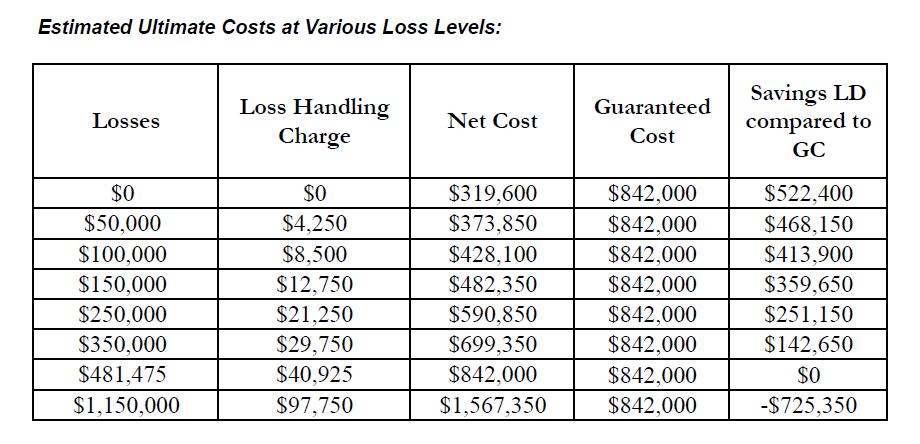 33
[Speaker Notes: This particular exhibit is a standard comparison of a deductible versus guaranteed cost for an account  I worked on in the past.  It had good controls overall with some rather intense automobile exposures.  The losses here are simply bands of losses that allow the insured to interpolate if they have their own mindset as to their loss forecast.  Underwriters’ loss forecasts are almost always significantly larger than a prospective client’s forecast and generally larger than the producer’s as well so this allows a wide range of assumptions to be examined and still be somewhat useful.  The Guaranteed Cost number is critical for this exhibit, though.  It too can be “stacked” if the underwriter misjudges the market’s perception of the account and sets the Guaranteed Cost number too high.  This can misrepresent the potential advantages of the programs being evaluated.]
Sample Premium Projections Exhibit #2
Another Thousand Words
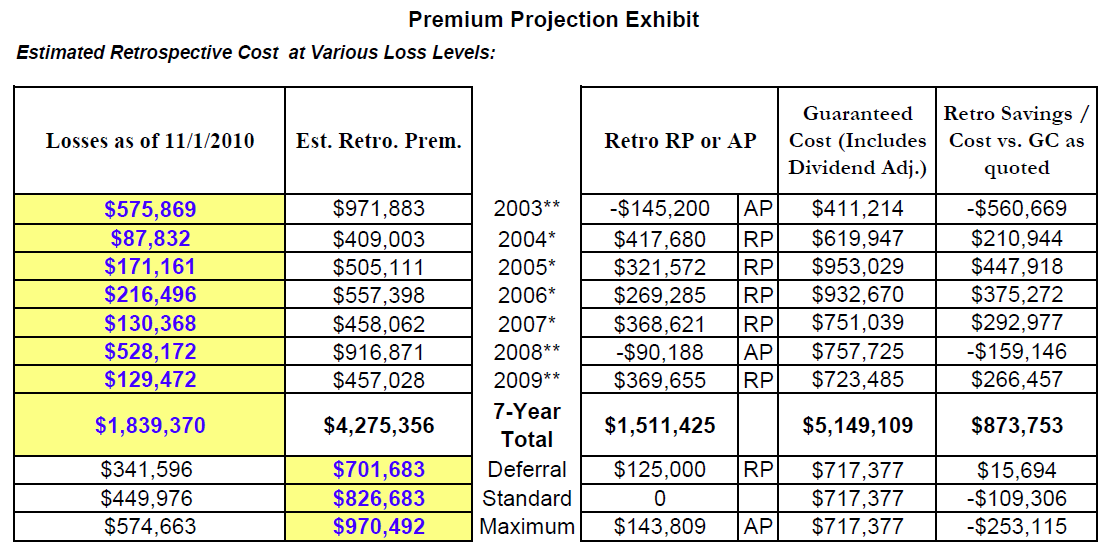 34
[Speaker Notes: This example shows a much more refined approach.  This is an actual account I have worked on which compares the client’s loss experience within a 7 year window against a guaranteed cost program historically.  If you have been on the account for a number of years and have the information, this can be quite a telling display.  For example, on this particular account, the client sacrificed almost $900k over 7 years and elected to remain on guaranteed cost for the renewal.

If you do not show this kind of exhibit to your CFO, how do you think he/she will feel if a competing agent were to get the information needed to put this type of comparison together?  It has to be viewed as a self-defense mechanism for you to be able to explain that their decisions cost them this money.  Did you recommend GC in spite of this??  If so, why??  There are very valid reasons to purchase Guaranteed Cost programs but fear of the upswing should only come into play if the client DOES NOT HAVE ADEQUATE CONTROLS.]
Spend Your Time Wisely
You must start to build your case early:  more than six months out.  Begin discussions with your client at multiple levels and you will make the process easier and more successful
Engage in a detailed pre-qualification process.  Nothing new here in any new or renewal discussion.  Just don’t assume you know what any insured will do.  Ask the questions!  You have a great feel for your clients but much can change quickly and without notice
The ultimate goal of loss-sensitive is to create a win/win/win for you, the client, and the carrier.  The final decision is always the client’s if their experience and financials are good.  Prepare for loss-sensitive over time.  The first presentation may just be the educator to spark more constructive conversation over time
Multiple options and multiple iterations often end up as a waste of everyone’s time.  Focus on a limited number of alternatives and presentations to avoid frustration and confusion
35
[Speaker Notes: Working early is always tough, I know it as well as you do.  Remember, though, planning and working ahead avoids rushes at the last minute which can contribute to a bad outcome or an unsatisfied client.  Use your ability to make multiple relationships at various levels.  You’ll stay in tune to more information and events.

Assuming is not a productive past time.  It may save immediate time but end up costing you an account in the long run.

Win / win / win - - how many times do we have to hear that???  But winning is a test of time.  Winners do not start out that way just because they want to; they work out, train, learn, experience, lose and then work harder.  

My wife likes to watch Gordon Ramsay and if there is one thing I have heard repeatedly, it’s “simplify the menu” if you want to be successful.  Insurance is much the same for most clients; too much to choose from and you risk them taking the familiar, the comfortable.]
Thank You for Your Attention
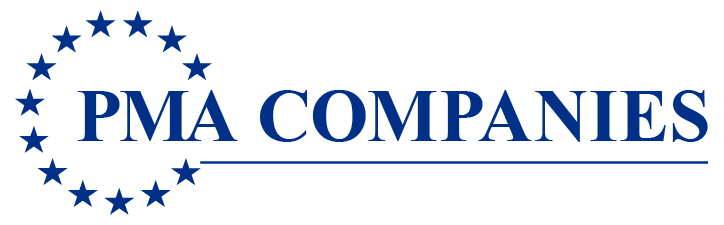 36